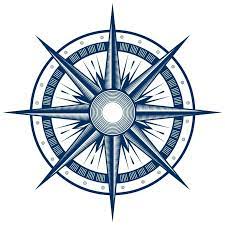 Complete Streets Case Study:Dorchester County, SC
NADO Conference

July 31, 2024
Kyle James
kylej@bcdcog.com
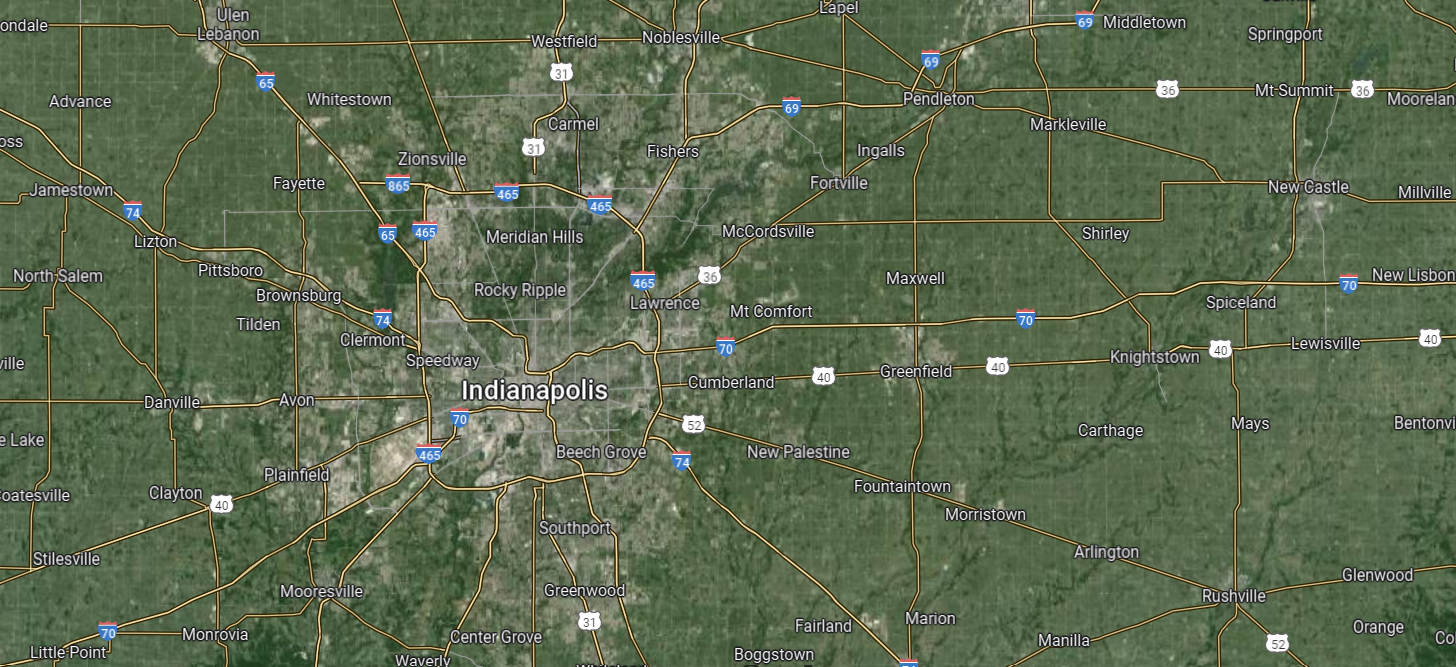 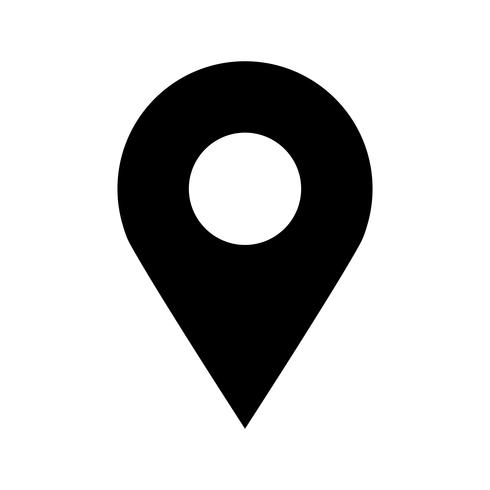 Source: Google Maps
3%
Complete Streets Case Study
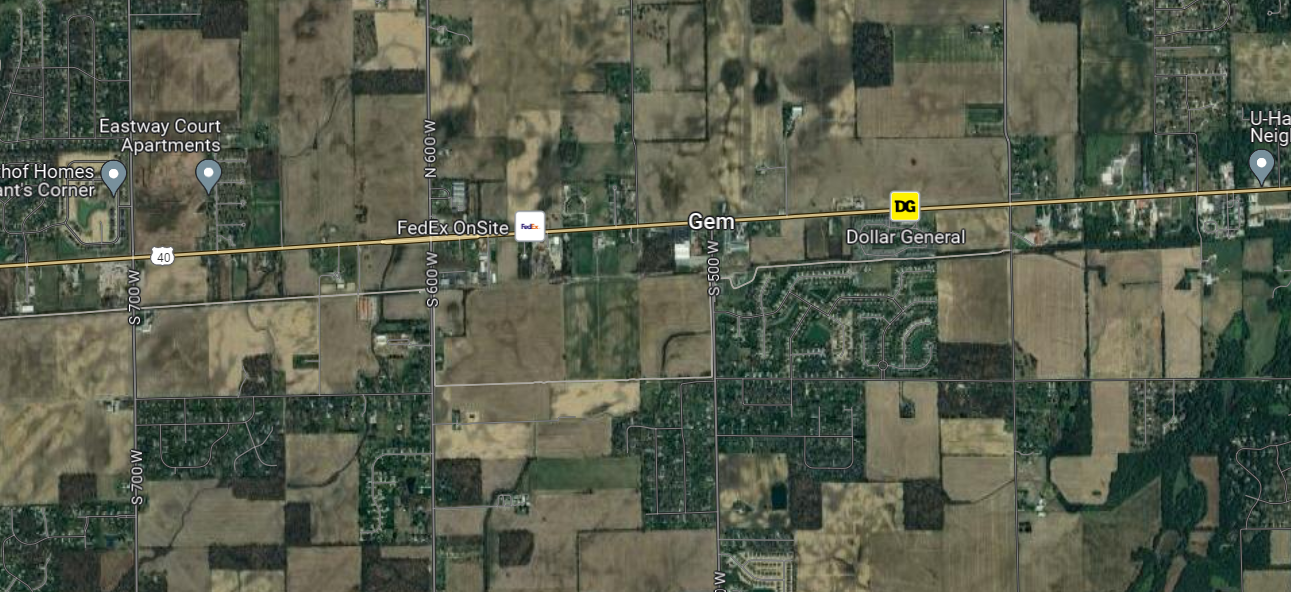 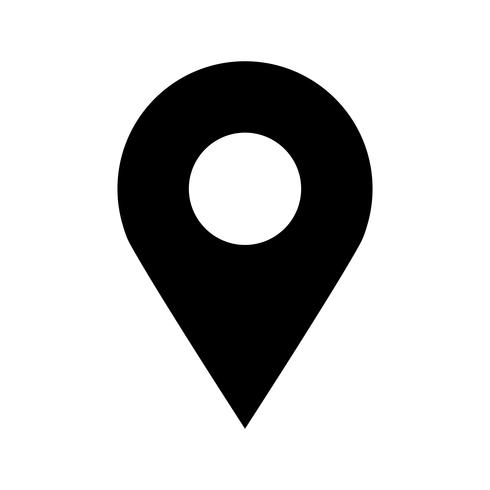 Source: Google Maps
6%
Complete Streets Case Study
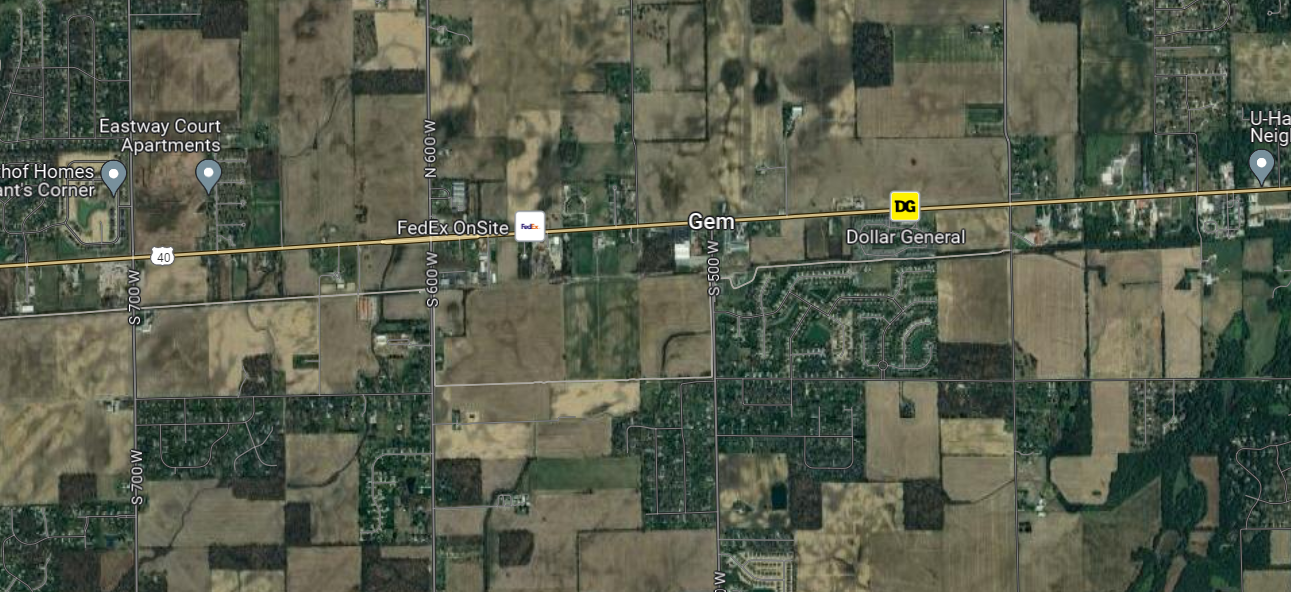 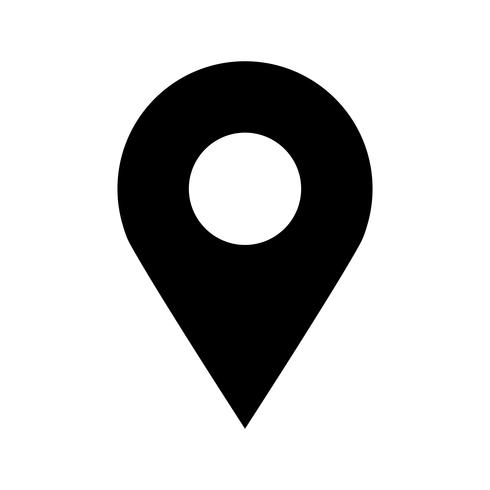 GEM
Source: Google Maps
9%
Complete Streets Case Study
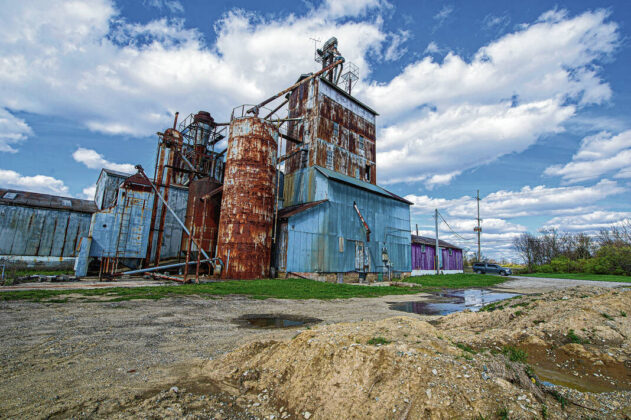 100+ year-oldgrain silo
Source: Tom Russo, Daily Reporter
11%
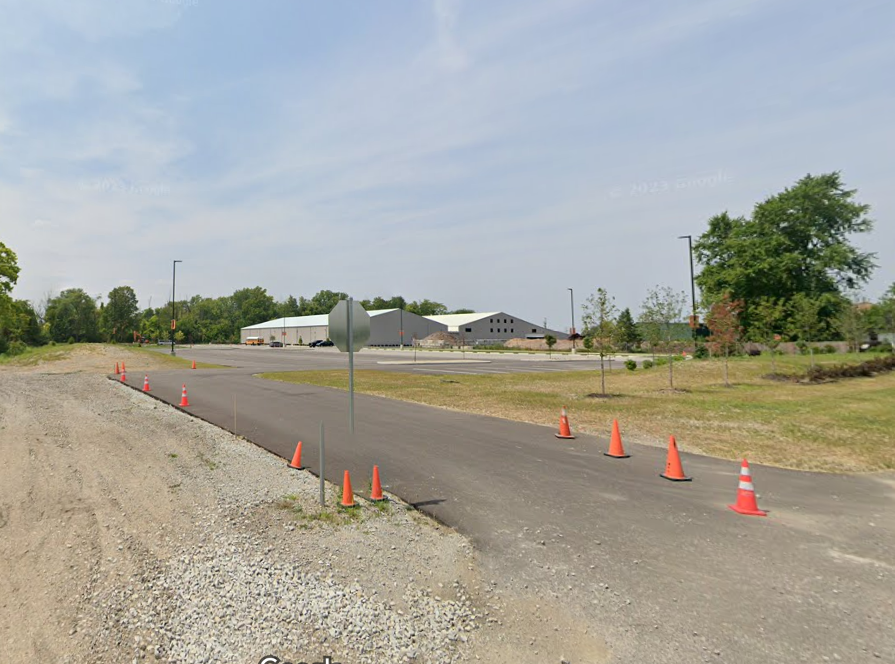 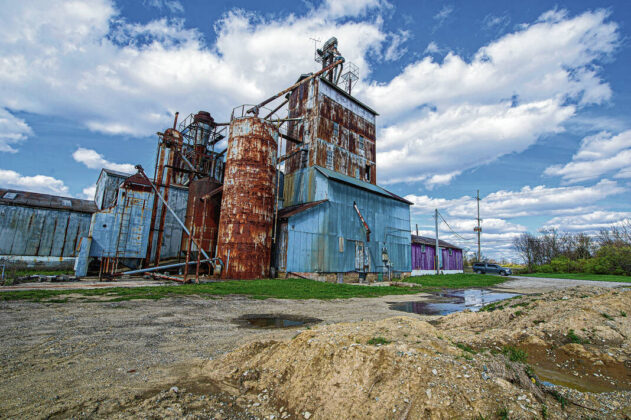 Source: Tom Russo, Daily Reporter
Source: Google Maps
14%
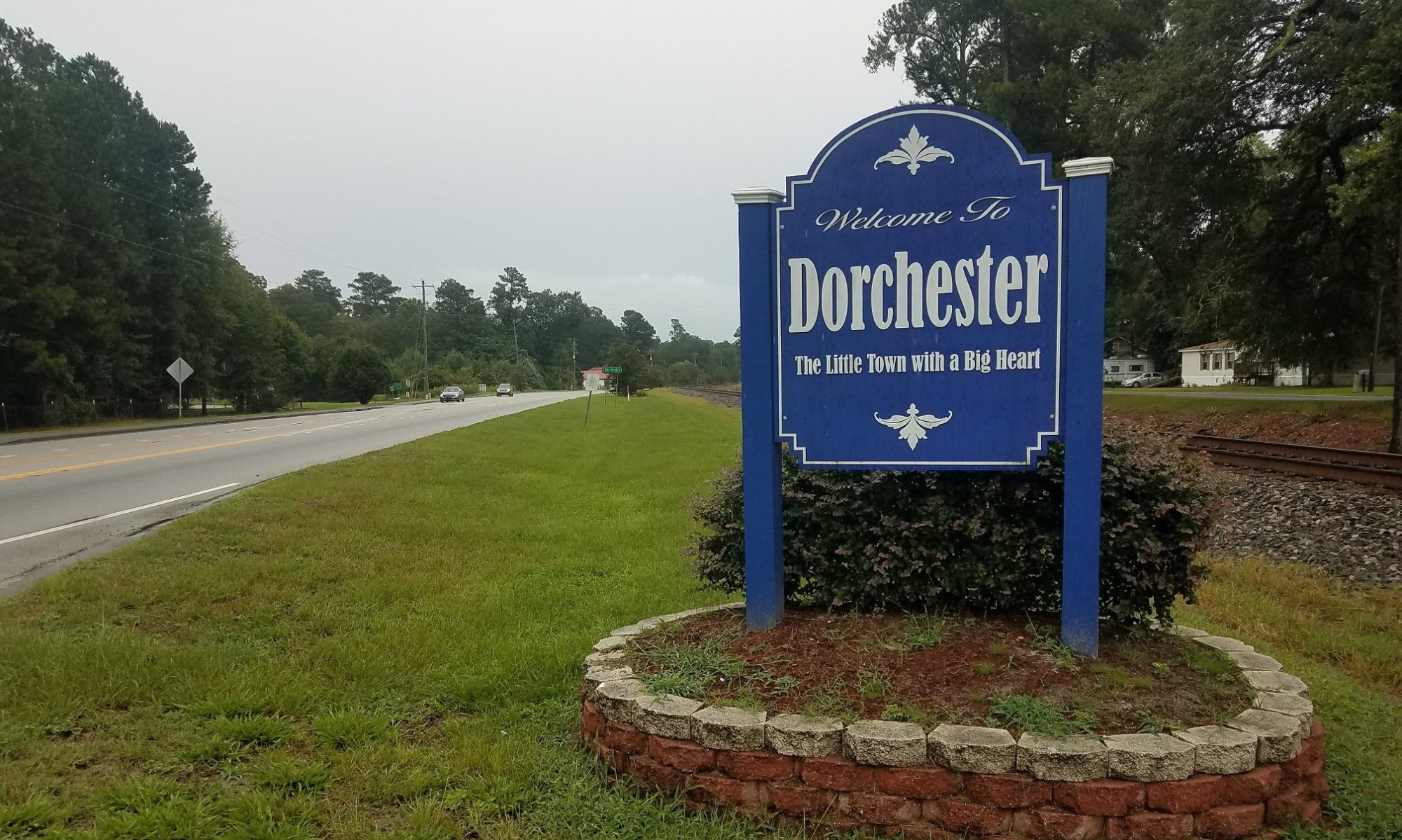 Agenda
Location
Purpose
Lessons Learned
Contract + Scope
Public Engagement
Draft + Scoring
17%
Location
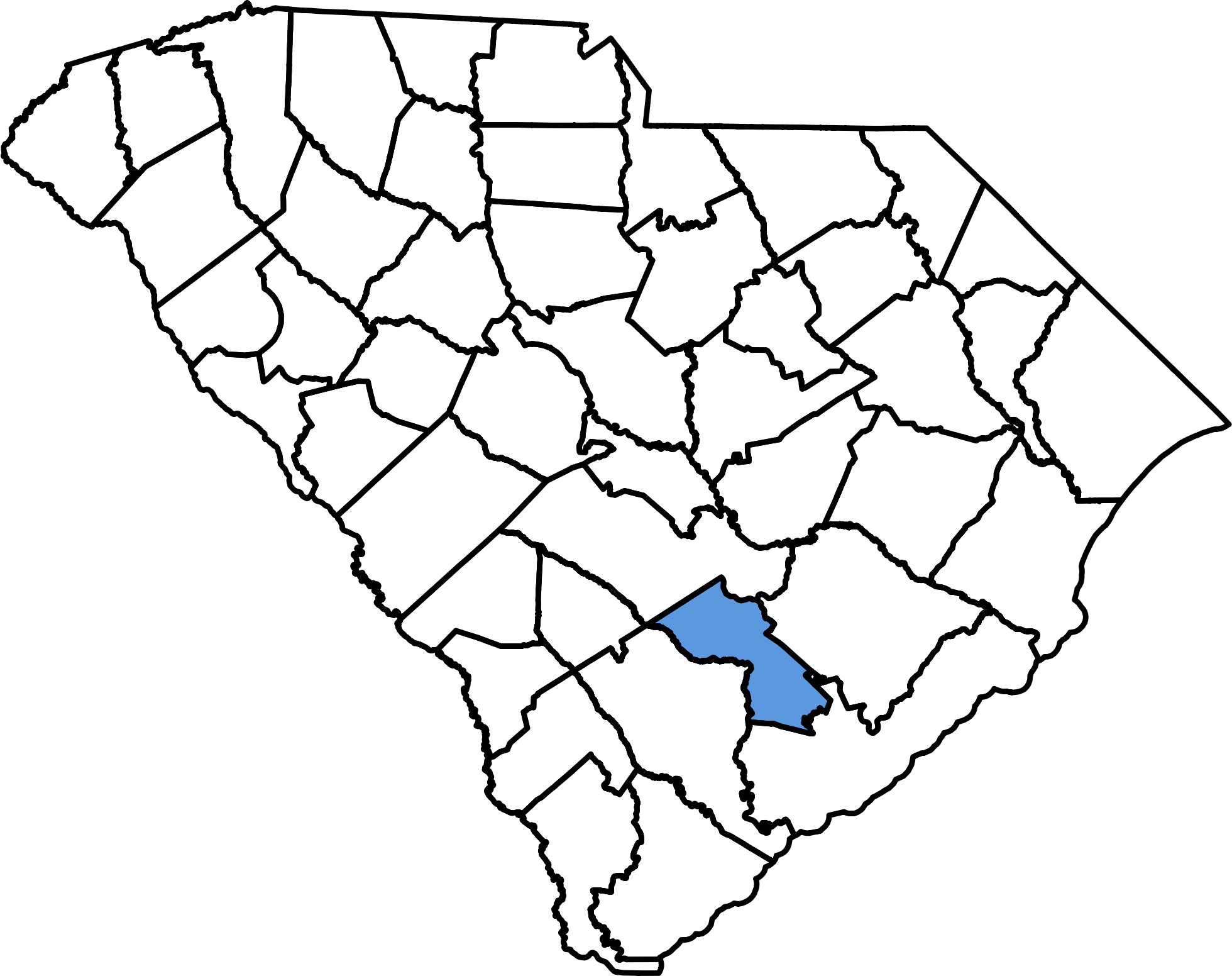 Greenville
Columbia
Charleston
20%
Location
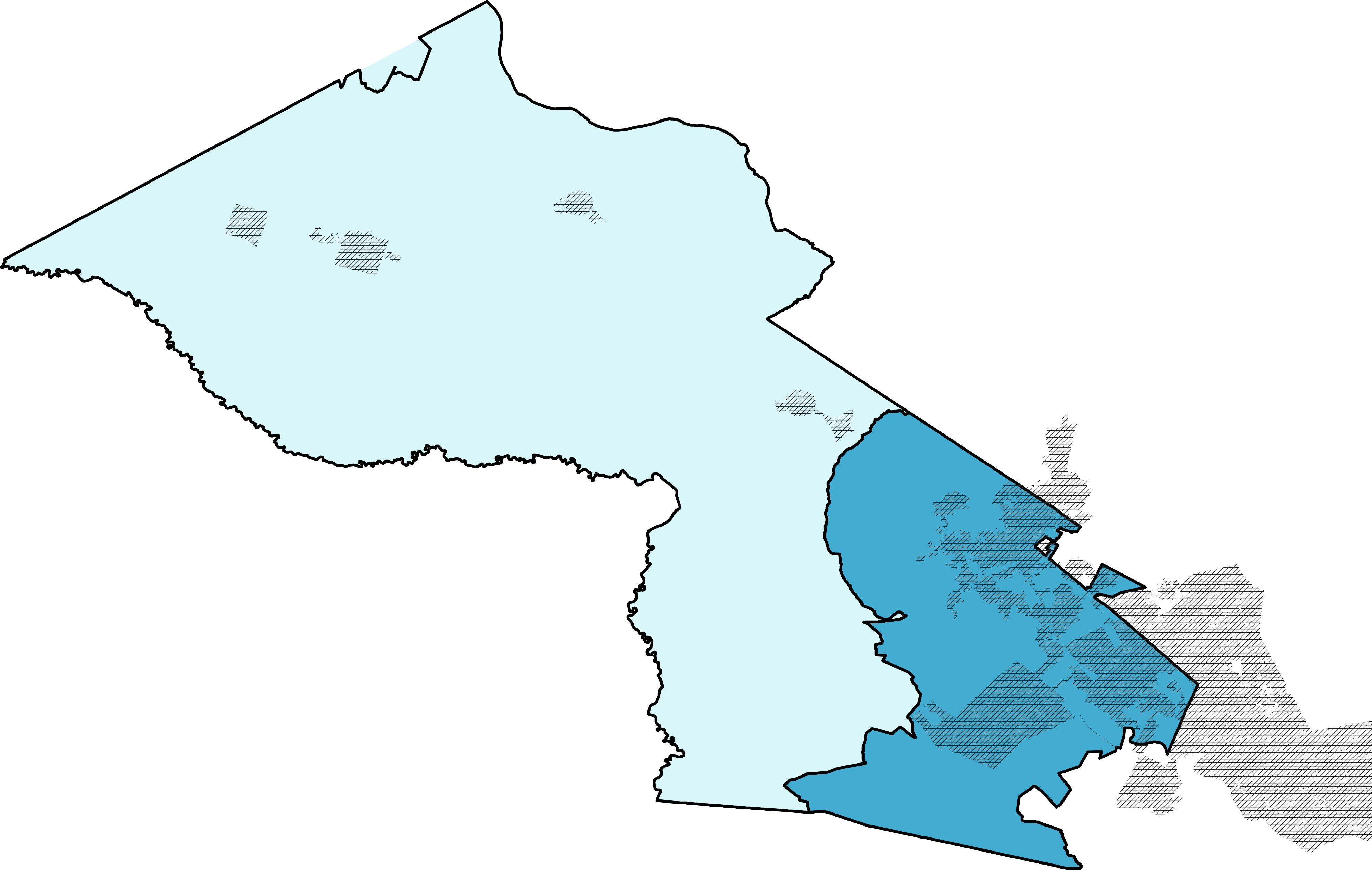 Upper = Rural
Lower = Urban
Dorchester
County, SC
23%
Location
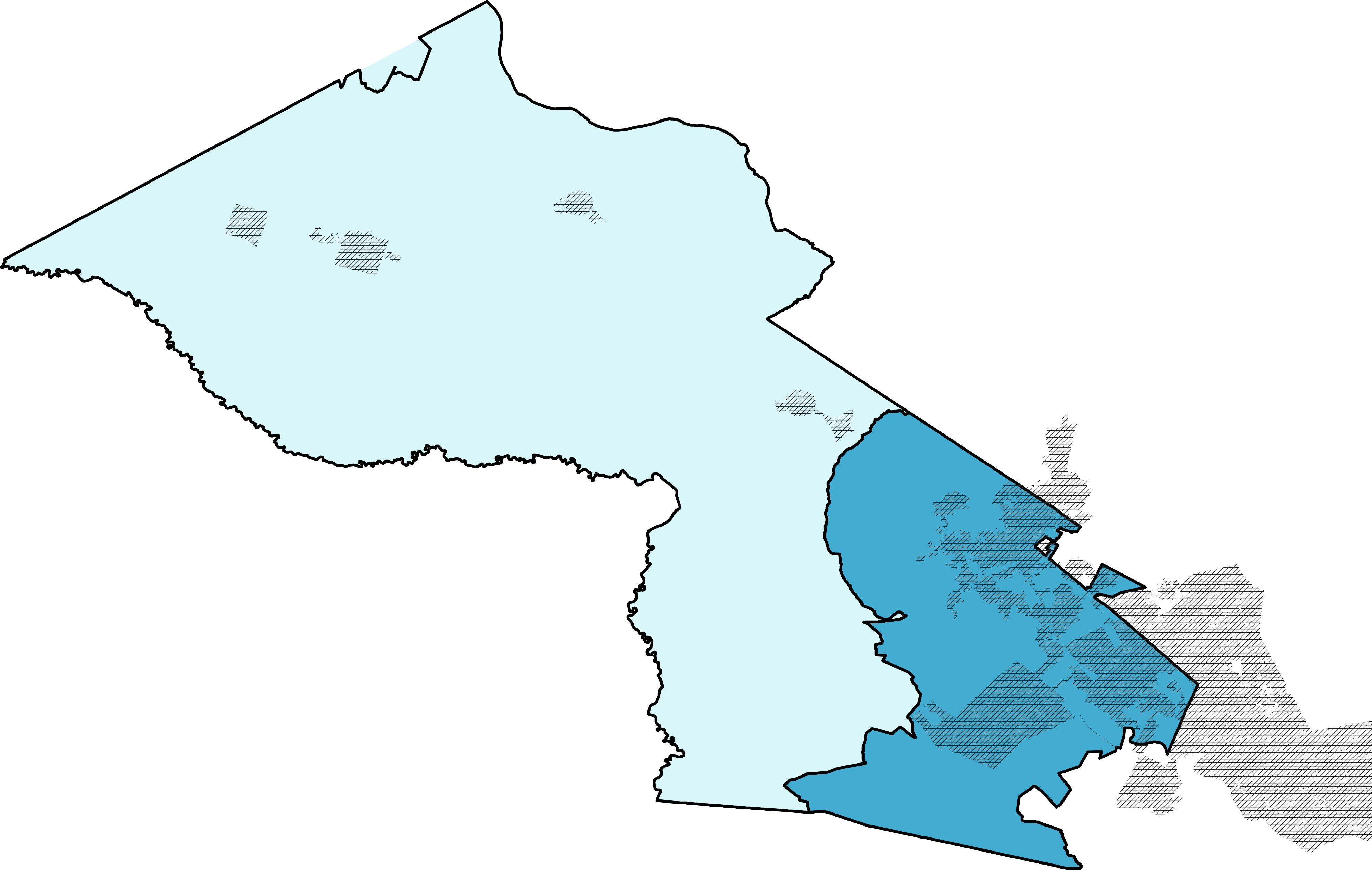 Reevesville
Population
+18% (2010-2024)

“Gem-ification”
Harleyville
St George
Summerville
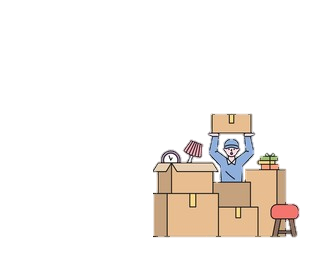 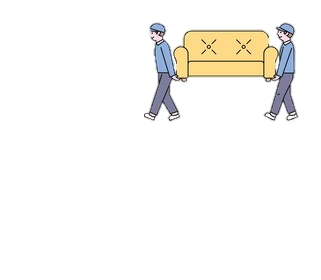 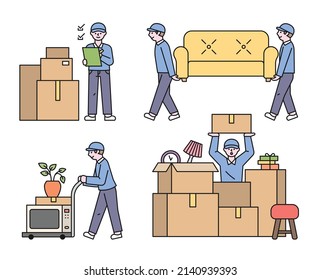 North Charleston
26%
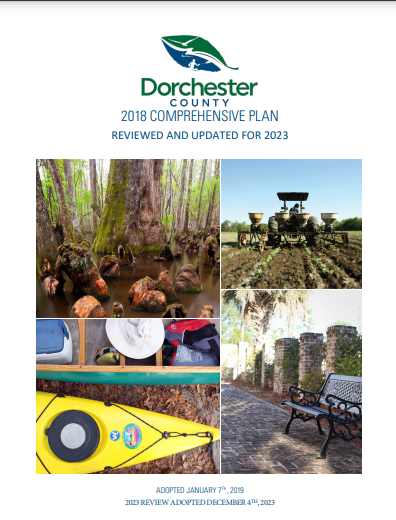 Purpose
Adopt a “Complete Streets” ordinance that:
Sets clear expectations for developers on their responsibilities for paying for new transportation infrastructure to support their development
Establishes a framework for monitoring compliance with the developer requirements 
Initiates the process for future design guidance that identifies the minimally required transportation infrastructure based on the type of road and surrounding land uses
29%
Contract
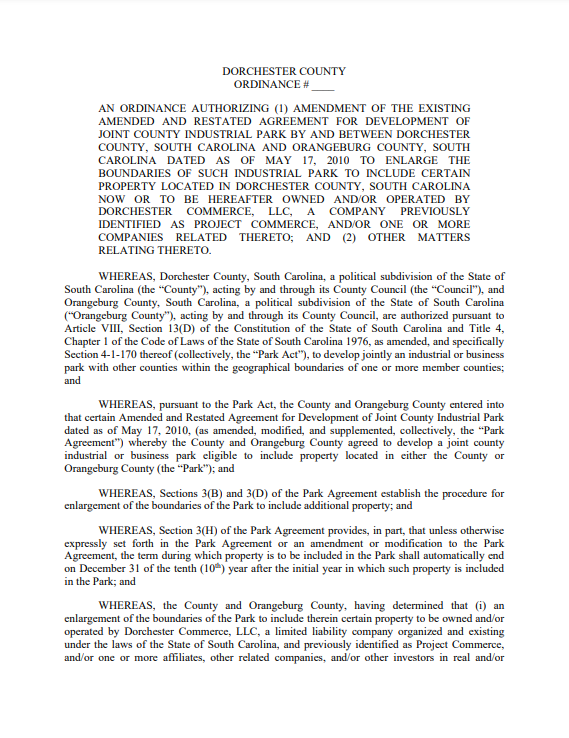 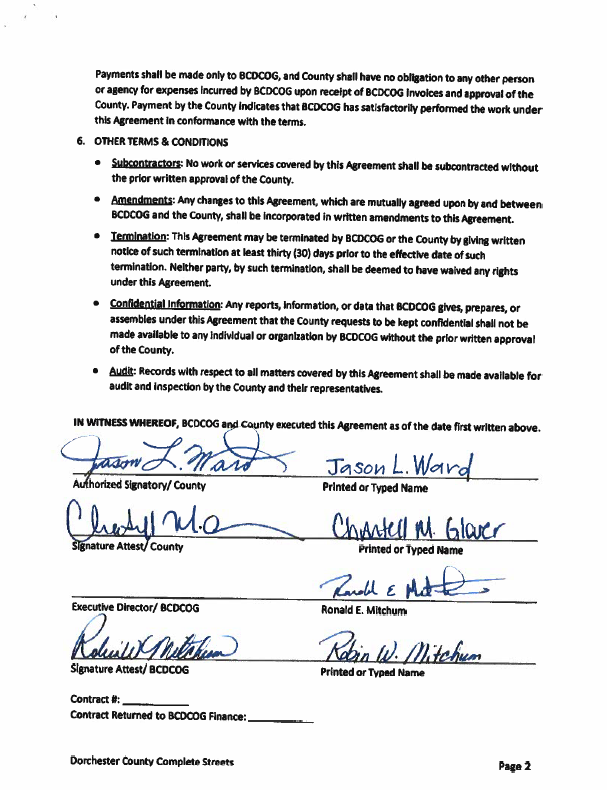 $25,000 budget
$3,000 local funds
$22,000 BCDCOG’s Complete St Set-aside
>50% for public engagement
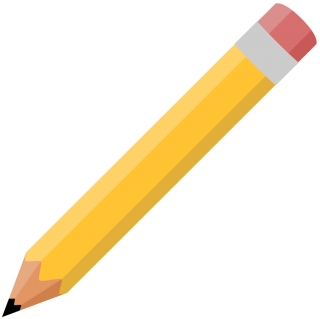 31%
Scope
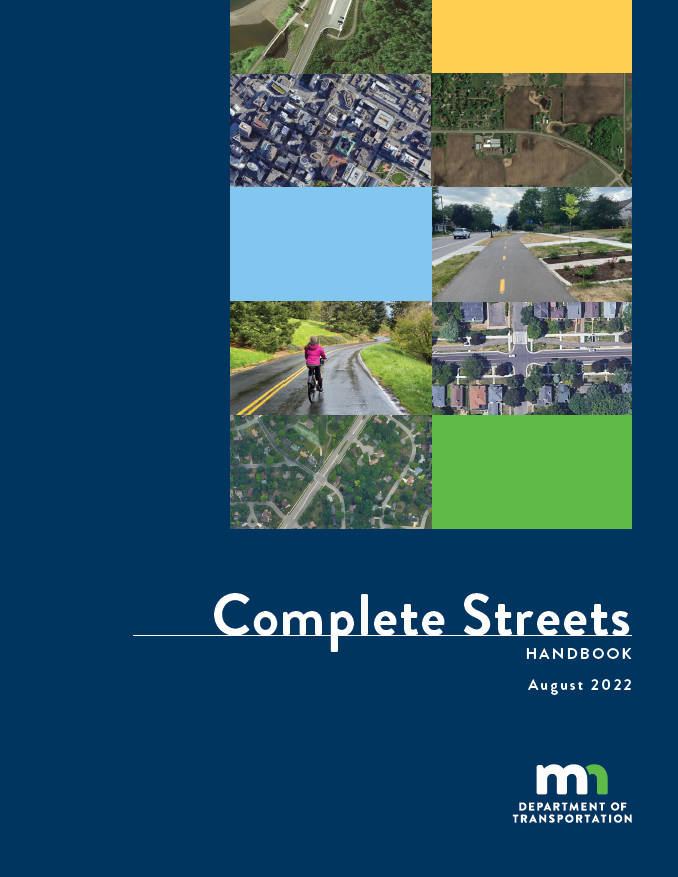 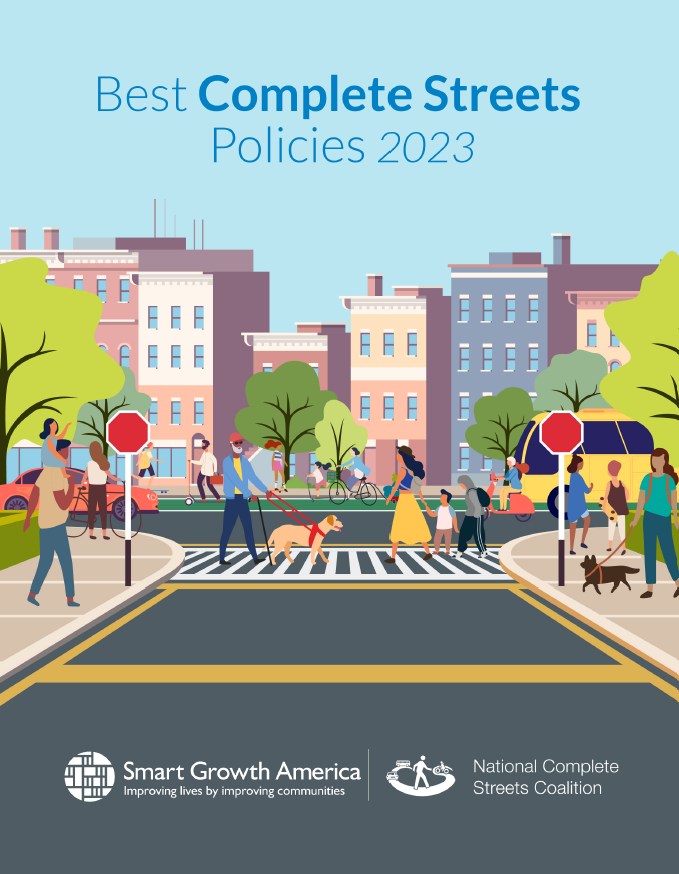 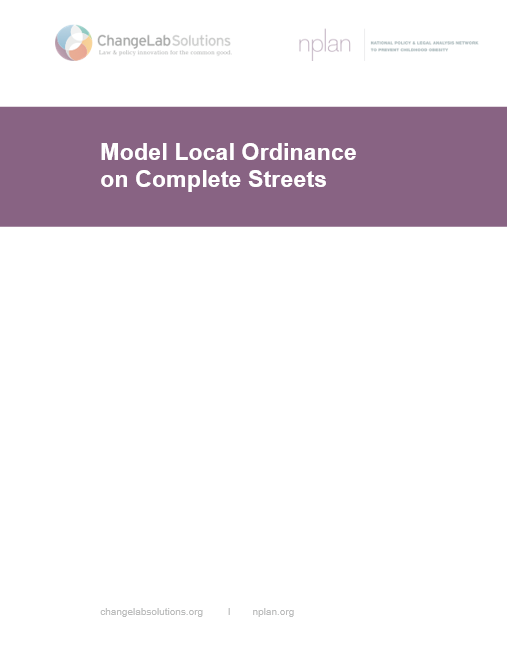 Smart Growth America
MN DOT
Change Lab Solutions
34%
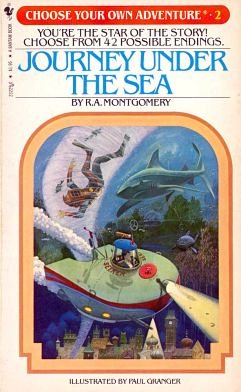 Scope
Show available options
Highlight tradeoffs
37%
Scope
Policy Type
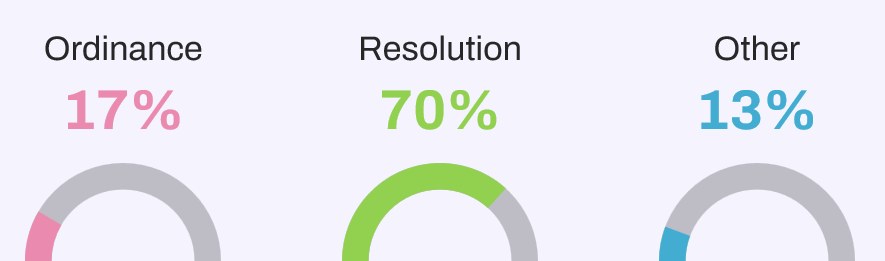 40%
Model Ordinance Language
Interagency Coordination. [insert appropriate jurisdictional agencies] [shall make; will consider] Complete Streets practices a routine part of everyday operations, [shall; will] approach every transportation project and program as an opportunity to improve public [and private] streets and the transportation network for all users, and [shall; will] work in coordination with other departments, agencies, and jurisdictions to achieve Complete Streets.
The head of each affected agency or department shall [or should] report back to the [jurisdiction] [within one year of the date of passage of this Ordinance; annually] regarding the steps taken to implement this Ordinance, additional steps planned, and any desired actions that would need to be taken by [jurisdiction] or other agencies or department to implement the steps taken or planned. [Tailor this clause to direct agencies to carry out additional, specific implementation tasks, as appropriate.]
Scope
Model ordinance language
43%
Scope
Applicable Projects
Types
Phases
New construction
Upgrades/improvements/enhancements
Reconstruction/retrofit
Rehabilitation/Resurfacing/repaving
Restriping
Planning
Scoping
Design
Approval process
Implementation 
Operation
Monitoring
Maintenance
EngagementChampions
Engagement
What we needed to learn
Targeted Users
What modes of travel should be targeted in the policy?

Design Guidance
What type of facility meets residents needs in various contexts?

Applicable Projects
To which general project categories should the policy apply?

Exceptions
Should there be exceptions to the generally applicable project categories?
51%
Dorchester County Complete Streets Ordinance
Engagement
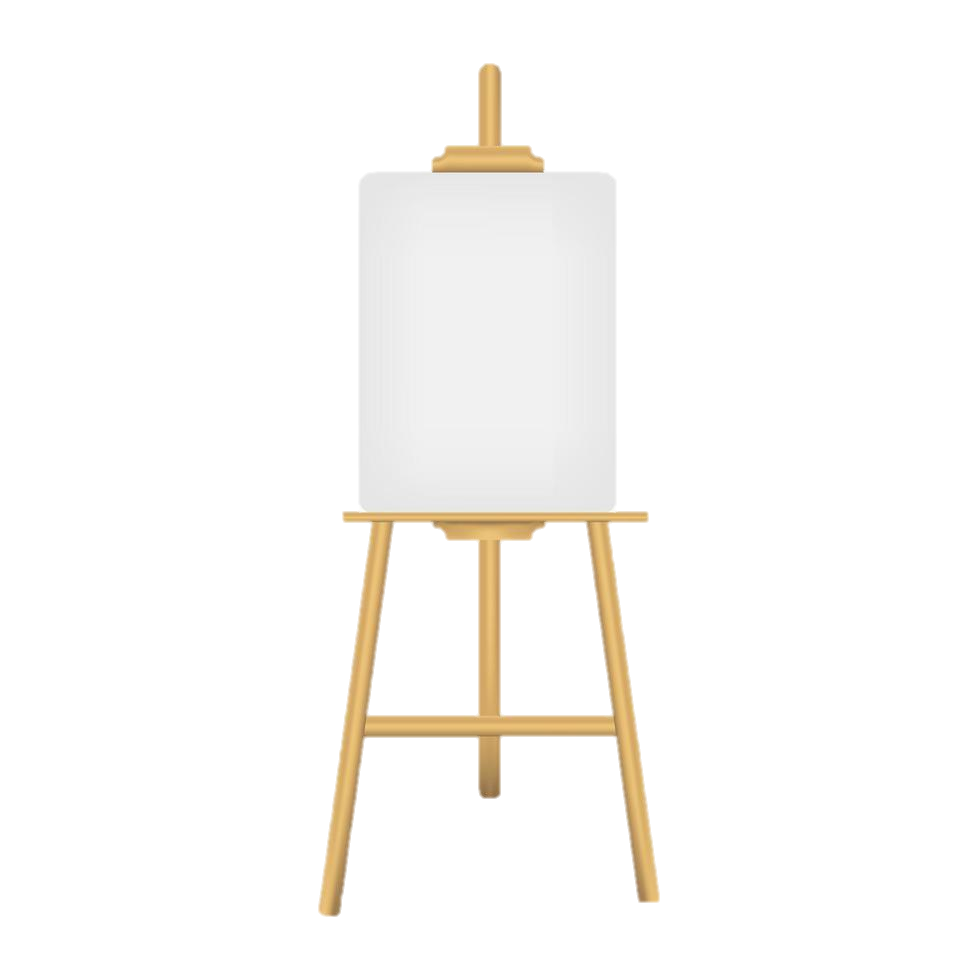 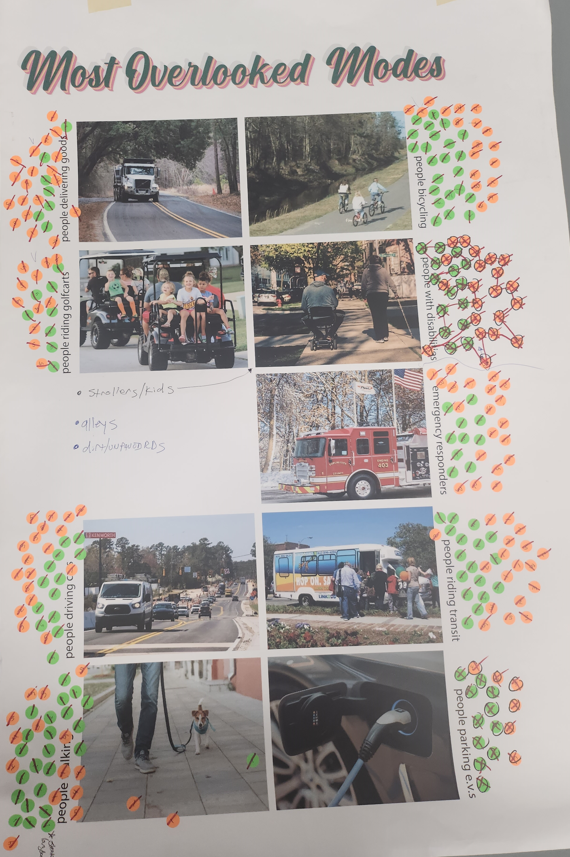 Mirrored Formats
In-person
Online
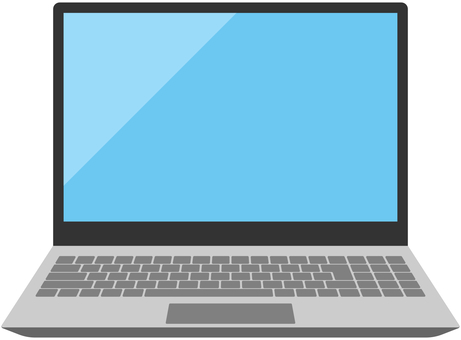 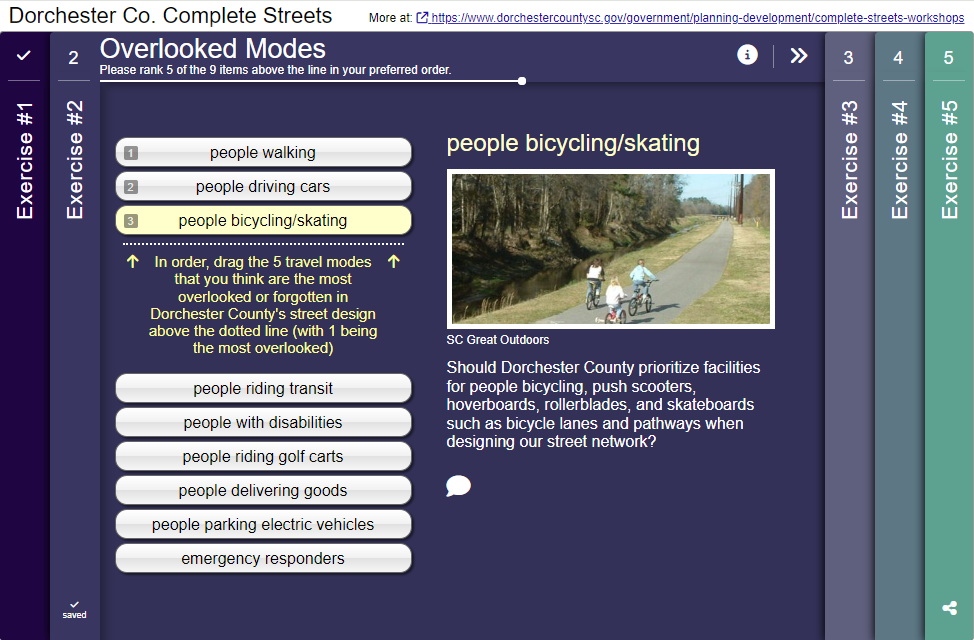 54%
Dorchester County Complete Streets Ordinance
Engagement
Engagement
Mirrored Formats
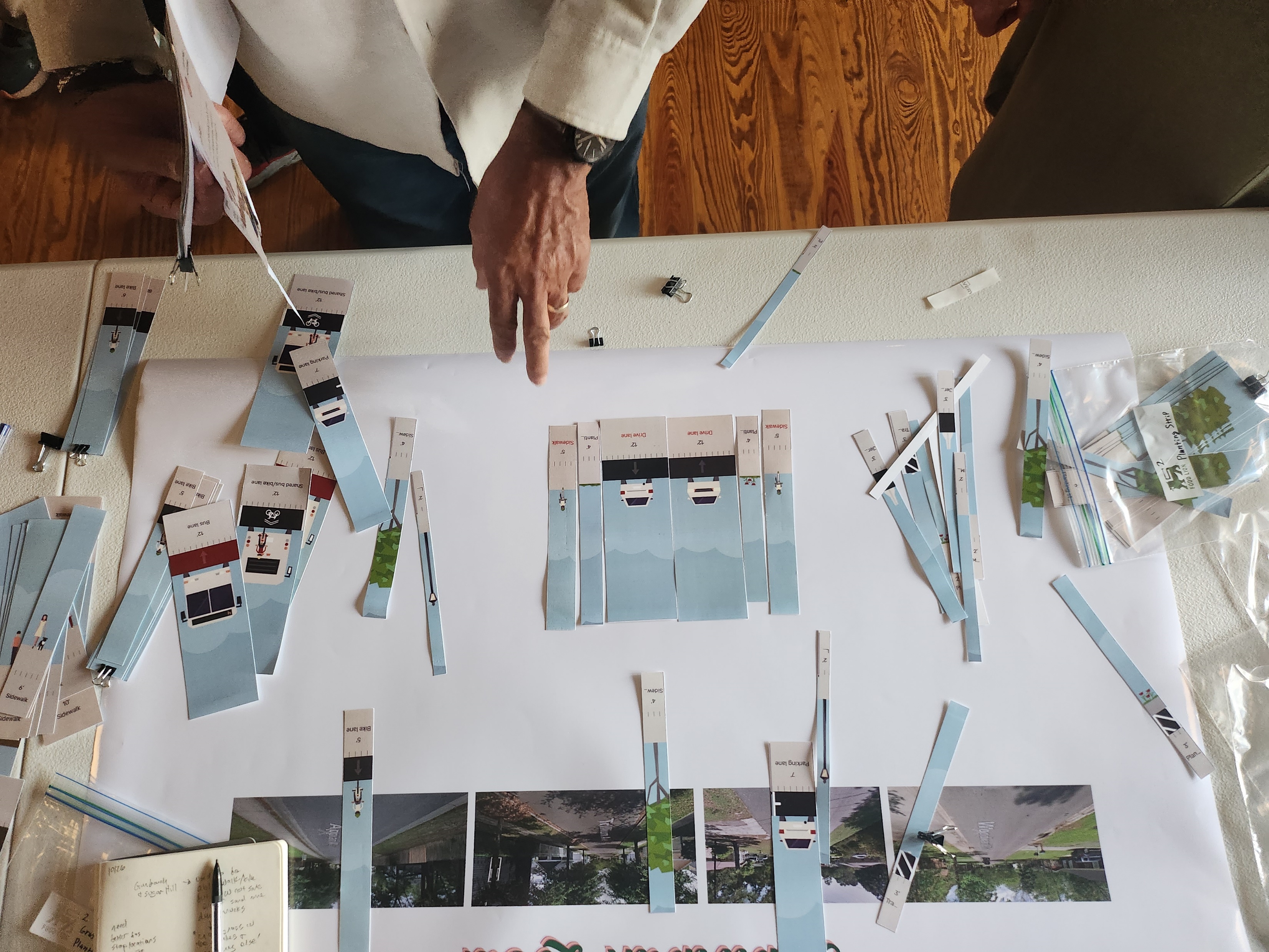 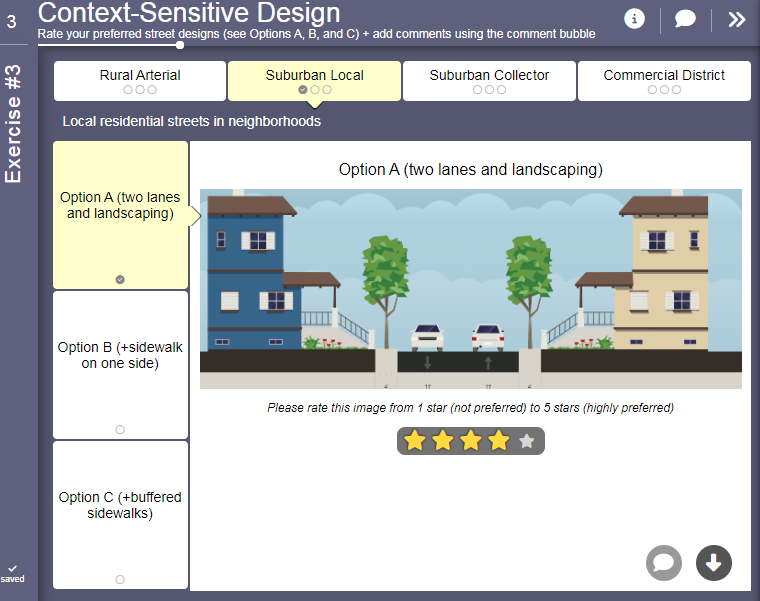 57%
Engagement
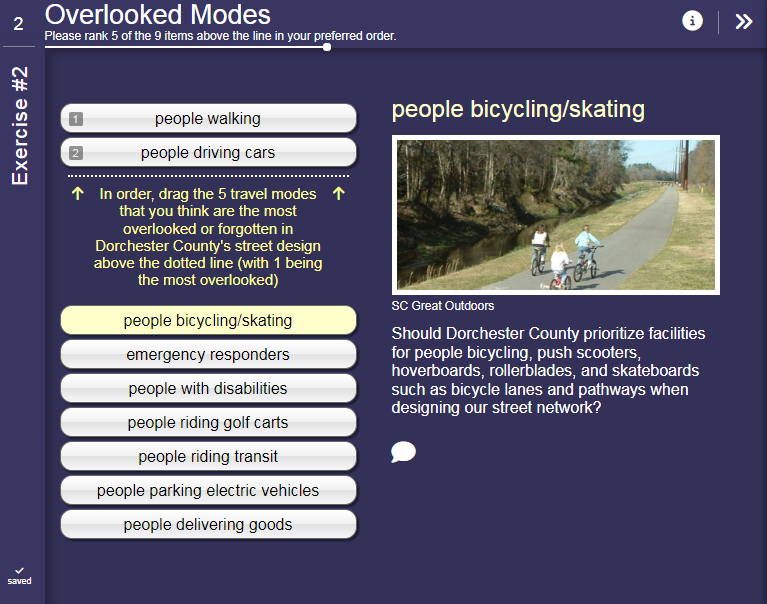 Targeted Users


1.0 = Most Overlooked
  
5.0 = Least Overlooked
60%
1.0 = Most Overlooked  
5.0 = Least Overlooked
Target Users
2.3
2.4
Residents identified Walking and Driving as the 2 most overlooked modes of travel
2.5
2.5
2.7
Biking was the 3rd most overlooked mode in urban areas
2.5
Access for emergency vehicles was the 3rd most overlooked mode in urban areas
Rural in-person meeting participants identified sand mine dump trucks as a safety issue
63%
[Speaker Notes: Identify the Following Target Users in the Ordinance Language… provide definitions for each user type

Urban: (1) Walk - ADA Compliance, (2) Drive, (3) Bike, (4) Transit 

Rural: (1) Walk - ADA Compliance, (2) Drive, (3) Emergency Vehicles, (4) Sand Mine Dump Trucks]
Engagement
Mirrored Formats
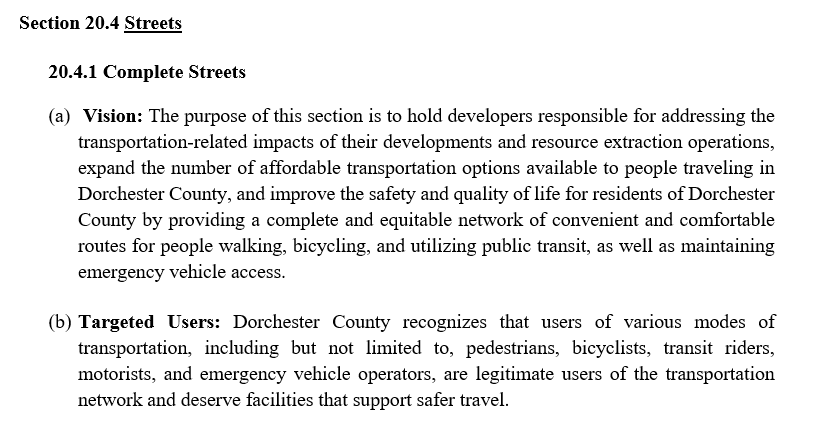 66%
Dorchester County Complete Streets Ordinance
Engagement
Interim Public Update
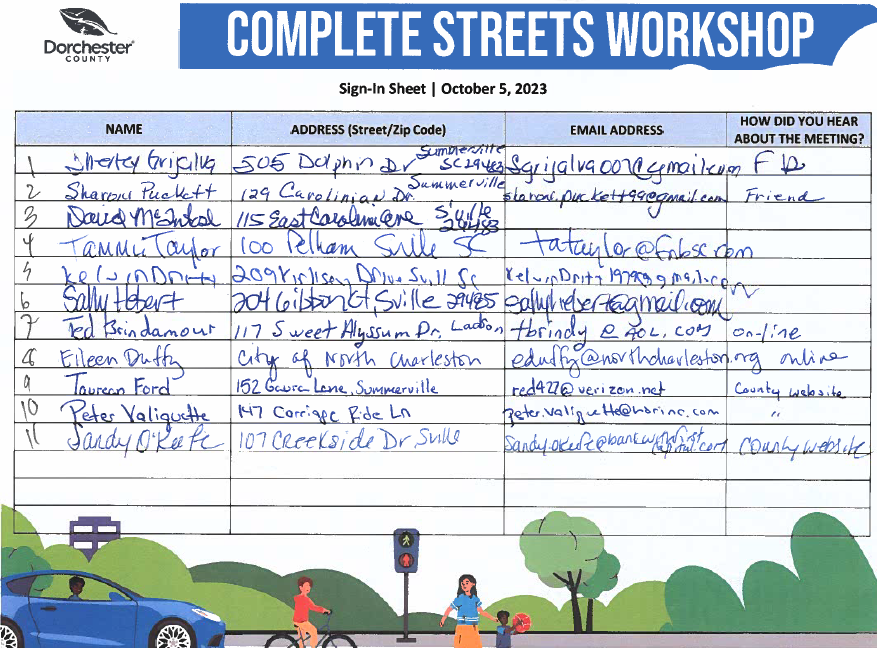 69%
Dorchester County Complete Streets Ordinance
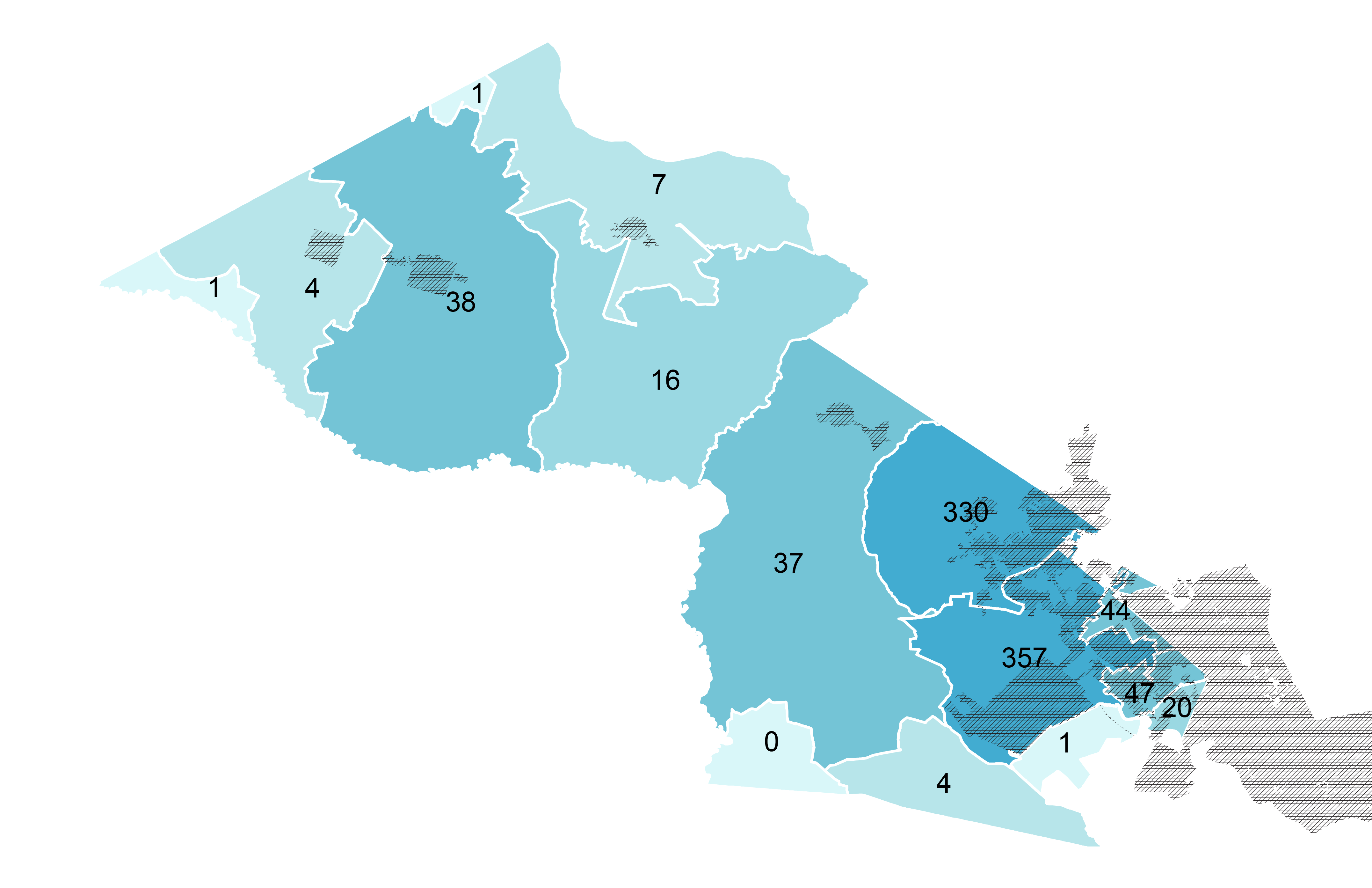 Online Survey Responses 
by Zip Code
Reevesville
Harleyville
Ridgeville
St George
Summerville
North Charleston
Geographic Distribution
26% of survey responses did not include a Zip Code
71%
Dorchester County Complete Streets Ordinance
Dec. 12th
American Legion
In-Person
Participation
by event
Oct. 26th
Rosenwald School
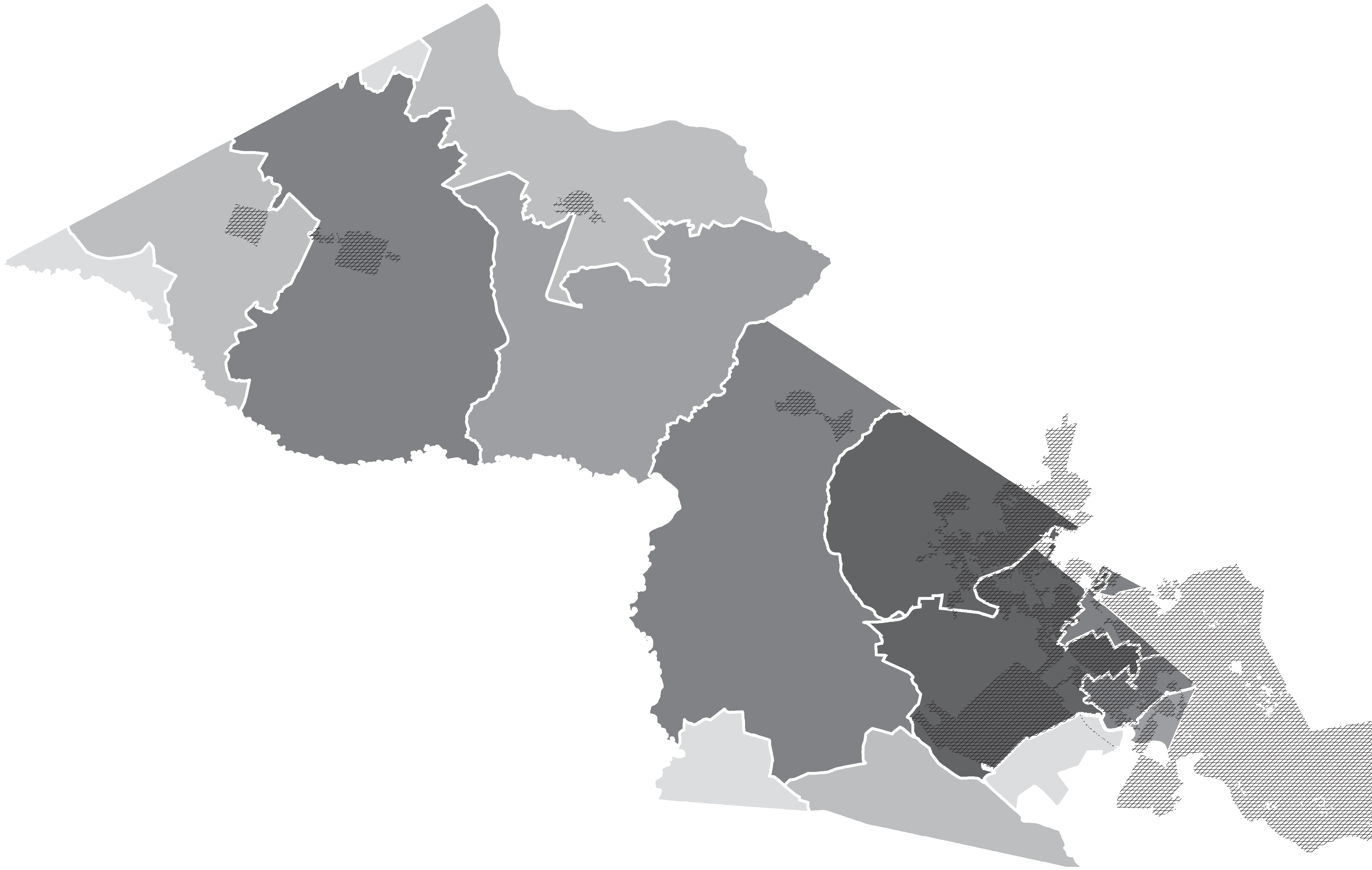 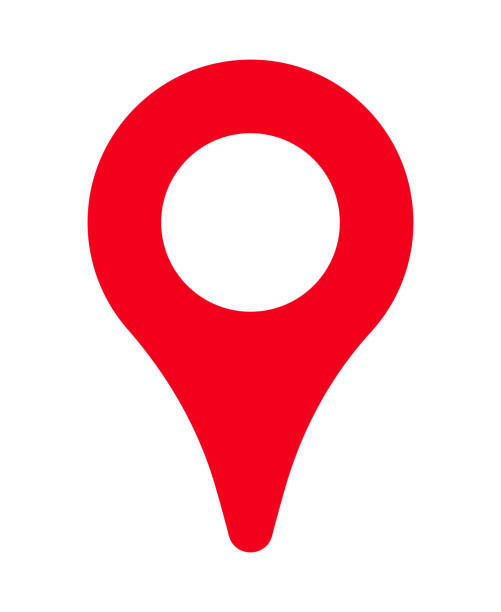 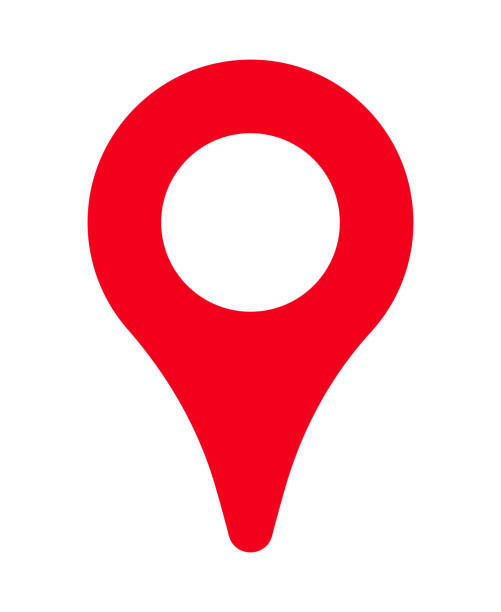 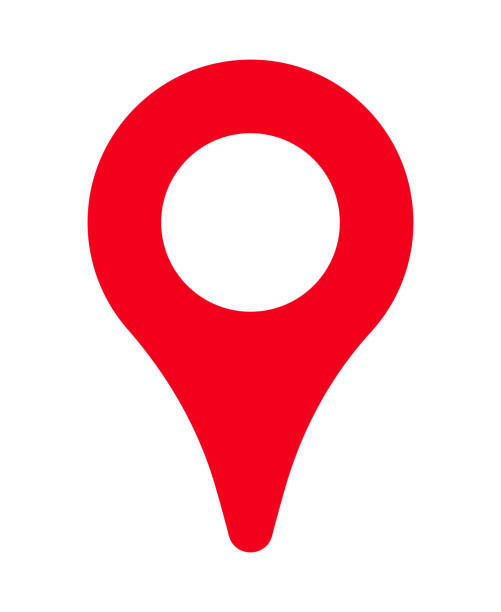 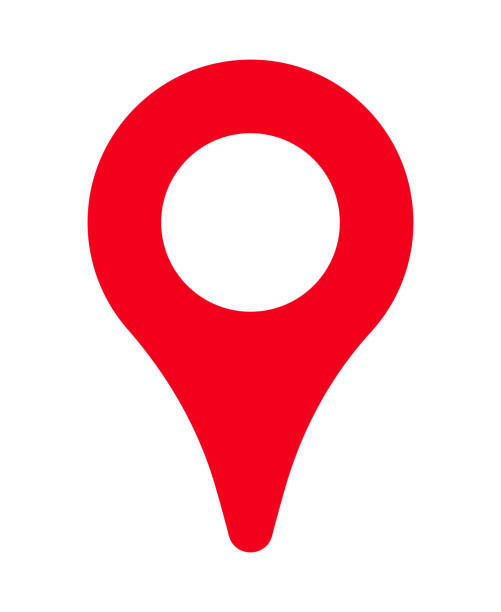 4
18
28
34
Oct. 5th
Alston Middle School
Oct. 7th
Davis-Bailey Park
Geographic Distribution
74%
Dorchester County Complete Streets Ordinance
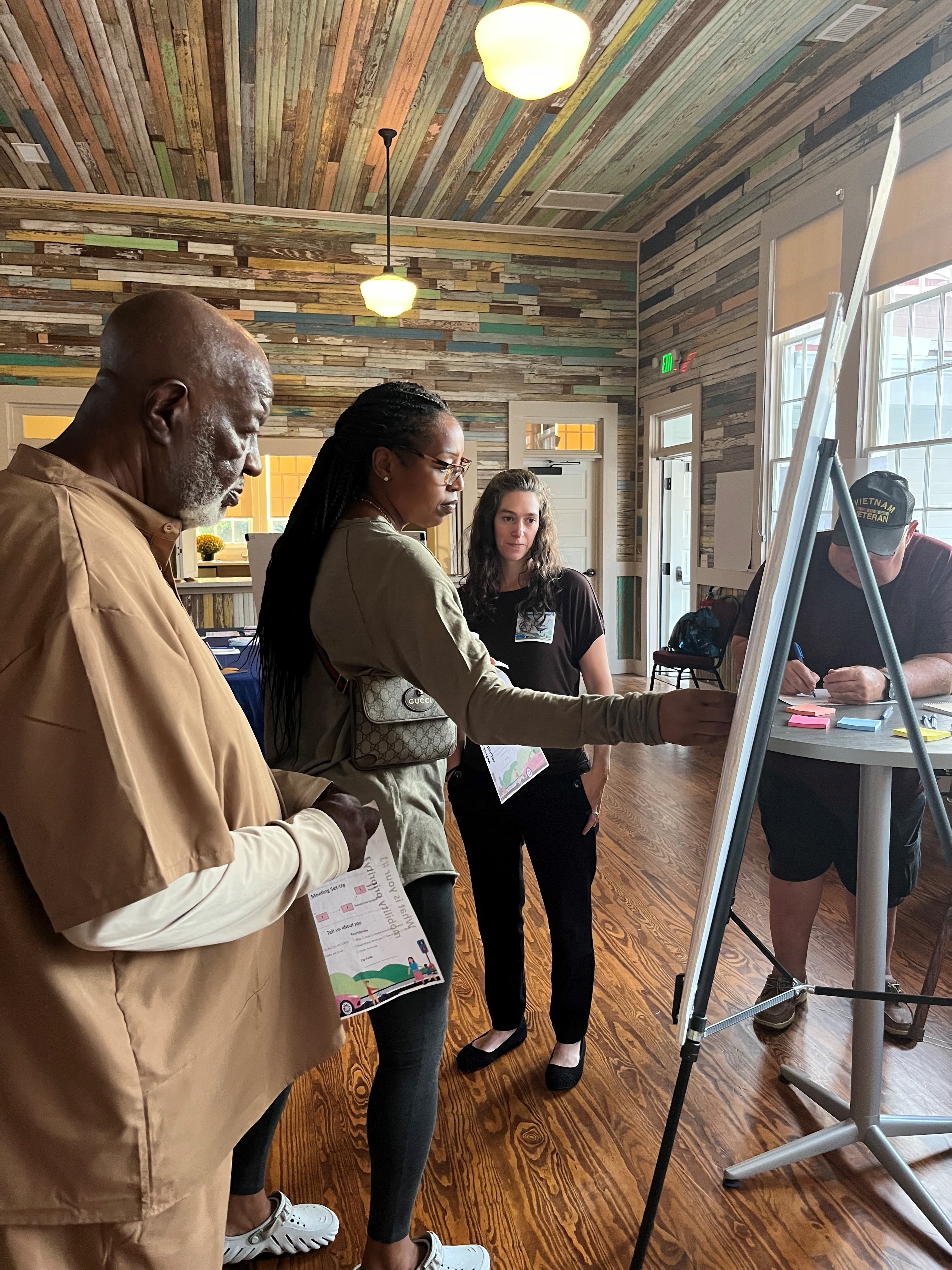 Engagement
84 in-person meeting participants
1,201 online survey responses
481 open-ended survey comments
How the feedback translated into specific policy language:
Targeted Users – Sand Mining
Design Guidance – Upper v. Lower
Applicable Projects – New Priorities
Exceptions – Fee-in-lieu
77%
Dorchester County Complete Streets Ordinance
Draft + Scoring
National
Average
Initial Score
31
56
10
80
0
20
100
30
40
50
60
70
90
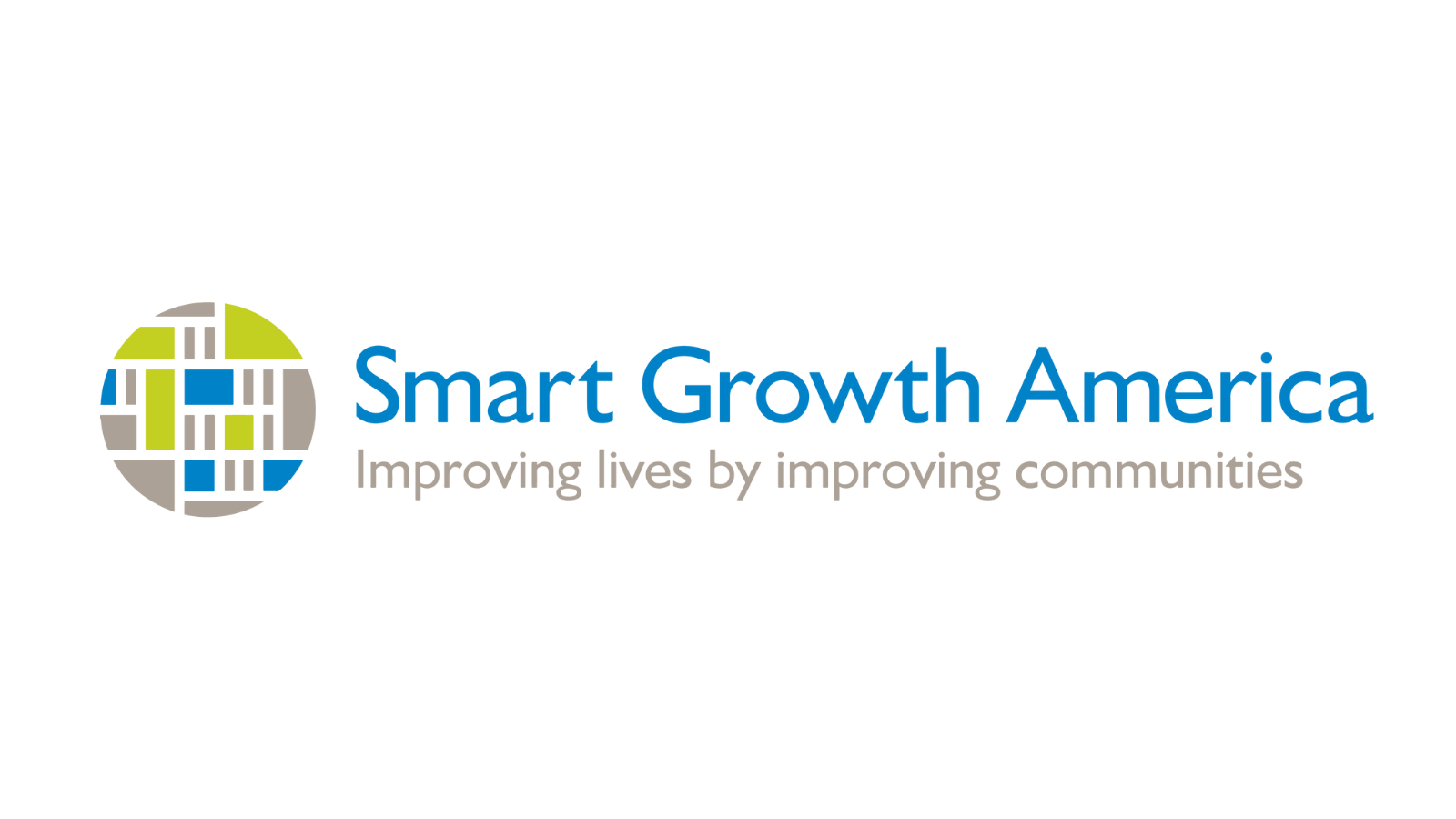 80%
Dorchester County Complete Streets Ordinance
Draft + Scoring
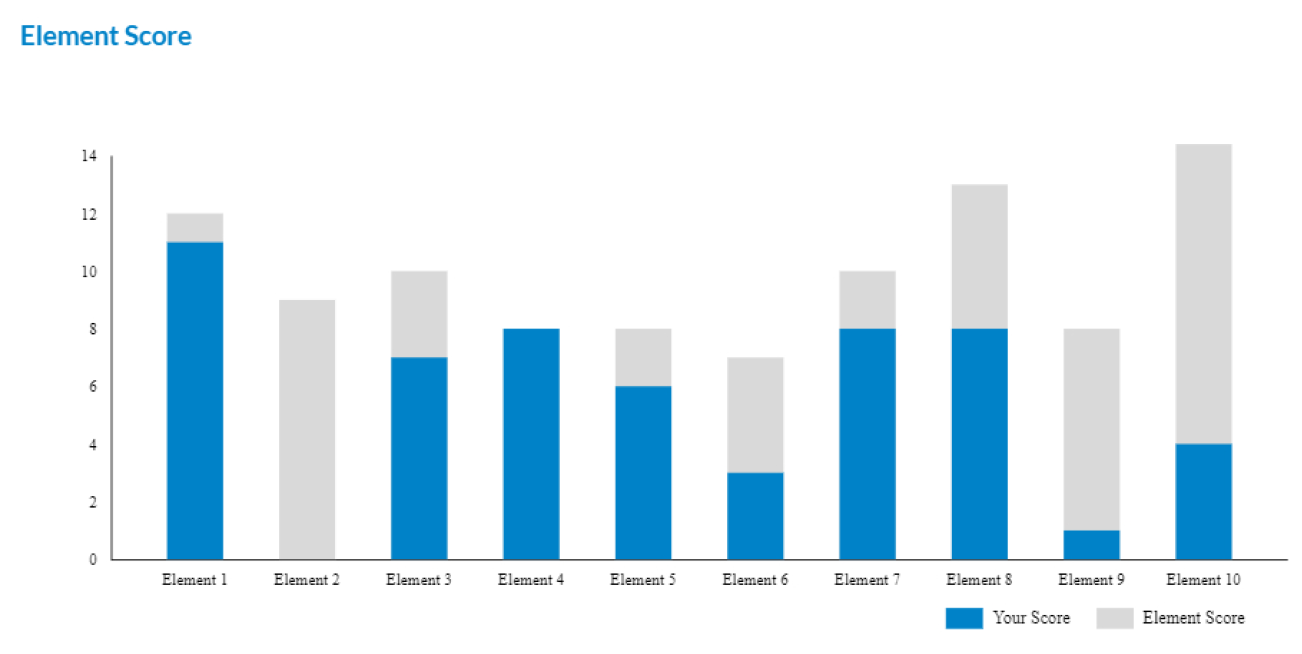 83%
Dorchester County Complete Streets Ordinance
Draft + Scoring
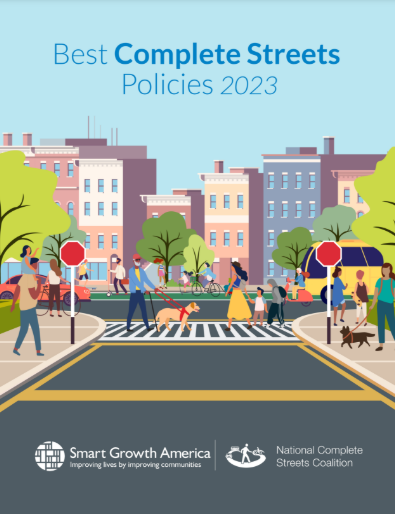 Added specific prioritization categories
Added a performance reporting cycle
Added Work Zone detour recommendations
Added interim design guidance and required public engagement for the design guideline process
Encouraged opportunities for Complete Streets-related staff training and allowing developers to join
86%
Dorchester County Complete Streets Ordinance
Draft + Scoring
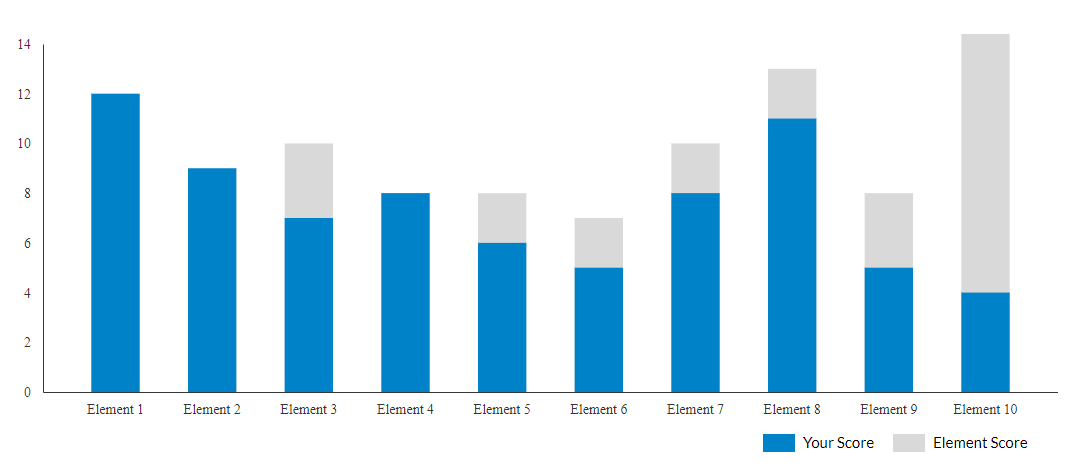 89%
Dorchester County Complete Streets Ordinance
Draft + Scoring
National
Average
Initial Score
Updated Score
31
56
78
10
80
0
20
100
30
40
50
60
70
90
91%
Dorchester County Complete Streets Ordinance
HighestRankingPolicies
97%
Dorchester County Complete Streets Ordinance
Contact
Kyle James
kylej@bcdcog.com
843-529-0402
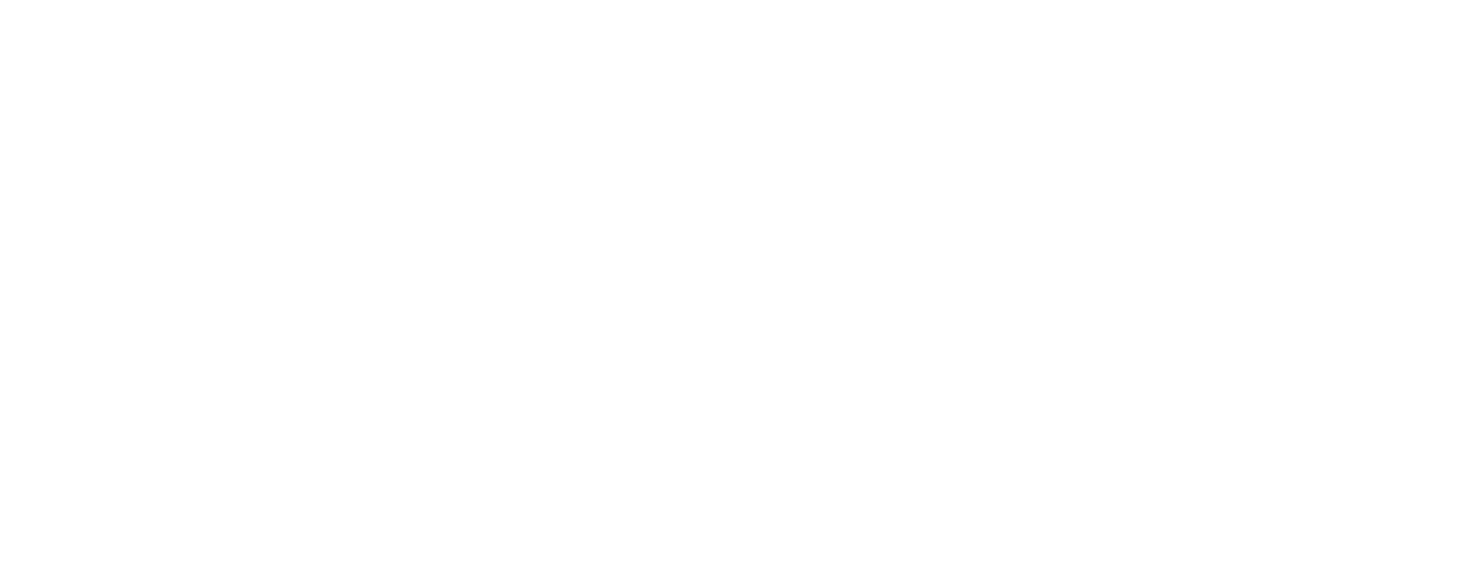 CREDITS: This presentation template was created by Slidesgo and includes icons by Flaticon and infographics and images by Freepik